Epidemiology and prevention
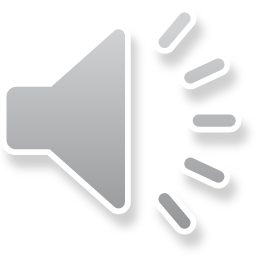 Epidemiology and prevention
Epidemiology plays a central role in disease prevention by identifying causes of disease!
e.g. Decline in mortality from CVD was due to prevention of disease by decreasing known risk factors!
Why is prevention important?
Limitations of modern medicine in curing diseases.
 High cost of medical care
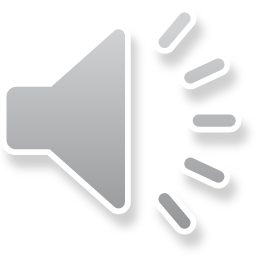 Levels of prevention
4 levels of prevention:
Primordial
Primary
Secondary
Tertiary
Contributes the most to health and wellbeing of the whole population!
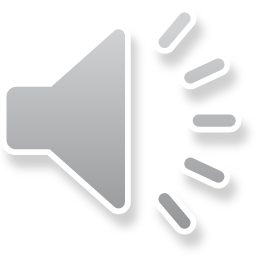 Primordial prevention
Aim is to avoid the emergence and establishment of the social, economic and cultural patterns of living that are known to contribute to an elevated risk of disease.
Has to do with policies and regulations!
Examples
-High risk behaviour- CVD- smoking
- Global effects of air pollution (green house effect, ozone depletion)
- Urban smog ( lung disease, heart disease)
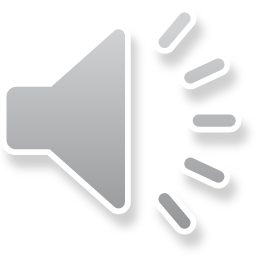 Primary prevention
Aim is to limit the incidence of disease by controling causes and risk factors.
Primary prevention depends on widespread changes that reduce the average risk in the whole population.
examples
Use of condoms- prevention of HIV
 educational programs
 Immunizations
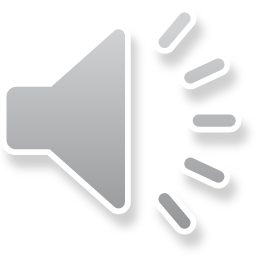 Population strategy vs. High risk strategy
Population strategy
High risk strategy
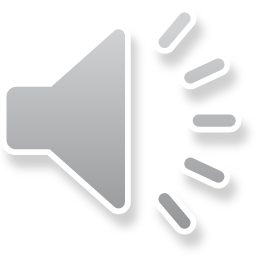 Advantages and disadvantages of high-risk strategy
Advantages-
Appropriate to individuals
Subject motivation
Physician motivation
Favourable benefit-to-risk ratio
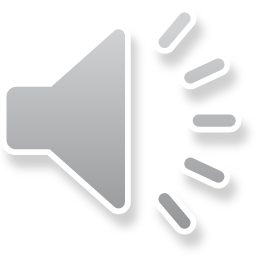 Advantages and disadvantages of high-risk strategy
Disadvanteges
Difficulties identifying high-risk individuals.
Temporary effect.
Limited effect
Behaviourally inappropriate.
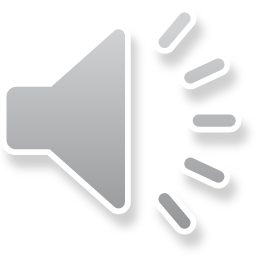 Advantages and disadvantages of population-strategy
Advantages
Radical
Large potential for whole population
Behaviorally appropriate.
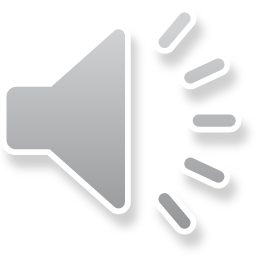 Advantages and disadvantages of population-strategy
Disadvanteges
Small benefit to individuals.
Poor motivation of subject.
Poor motivation of physician.
Benefit-to-risk ratio may be low.
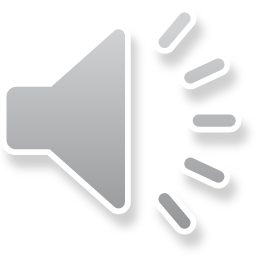 Population strategy vs. High risk strategy- the prevention paradox
A large number of people exposed to a small risk may generate many more cases than a small group or number exposed to a higher risk. (Rose)
A preventive measure that brings large benefits to the 
community offers little to each participating 
individual. (Rose)
Prevention paradox
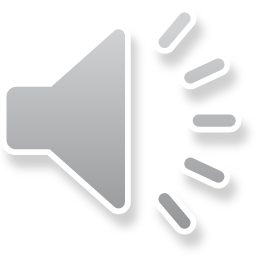 Conclusions
Epidemiology identifies risk factors for disease and so it is important for prevention.

There are 4 levels of prevention, primary prevention is the most effective populationwise.

There are 2 main strategies for primary prevention: population and high risk strategy.
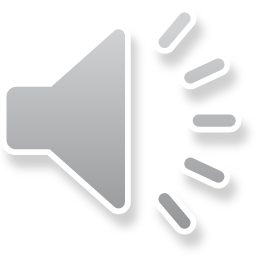